The need to promote dialogue between curriculum subjects and why
that can be meaningful in ITEUCET 2022Dr Mary Woolley       @marywoolley    mary.woolley@canterbury.ac.ukProfessor Bob Bowie @bobbowie  bob.bowie@Canterbury.ac.uknicer.org.uk/science-religion-encounters
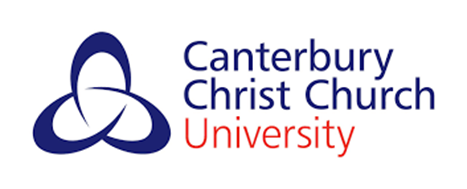 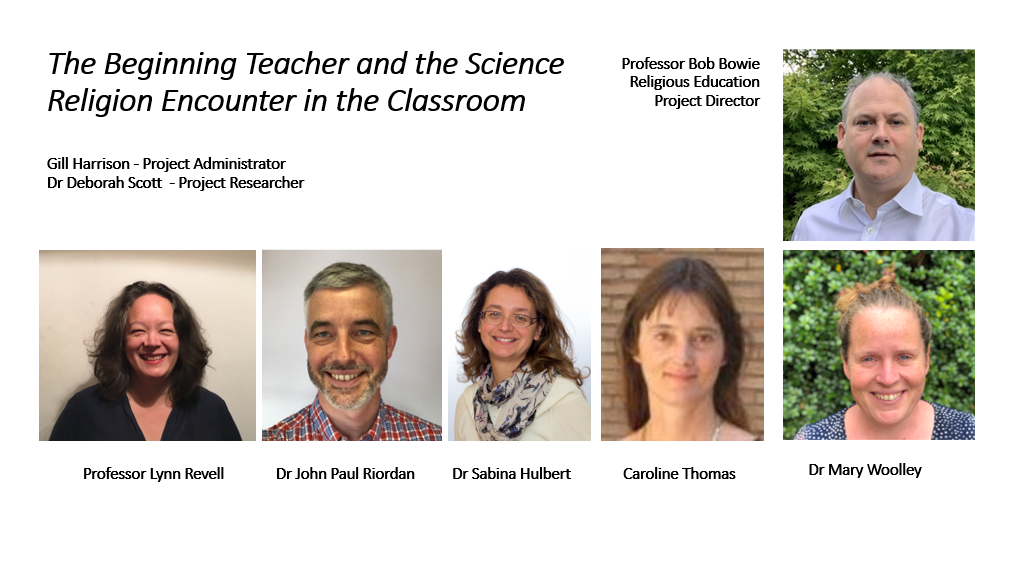 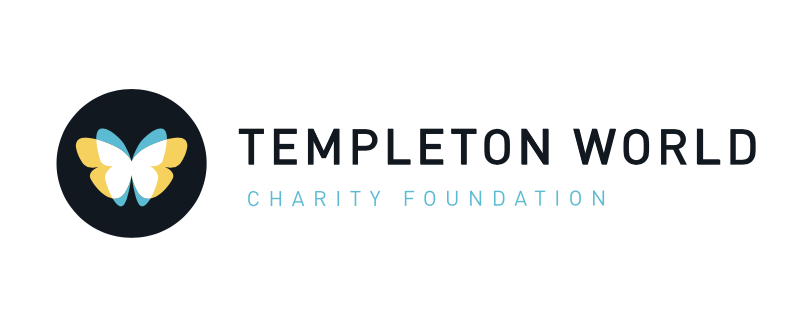 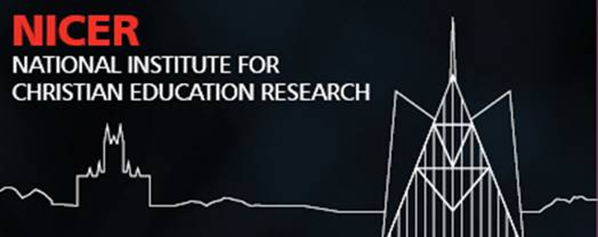 'Mea culpa, mea culpa, mea maxima culpa'
Reframing our work as an evidence led approach to teacher development
Researching the experiences of beginning teachers with some tricky territories
What we found out about, was more than that we set out to find – multi layered, complex
Albeit we profess an ambition to 'impact policy' and influence leaders'  is this more about understanding and enabling teacher agency and teacher dialogue?
https://vimeo.com/752016858/b6bba559c5
Research questions
1. How do teachers perceive and engage their students with knowledge about how science and religion can relate to one another, in the context of science lessons and RE lessons? [sub-project 1]​
2. How can we understand the extent and nature of the experience of beginning teachers as to how knowledge works in ‘science/religion encounters’ in the classroom and how this impacts their confidence and competence? [sub-project 2]​
3.  How can changes in  teacher education programs develop more confident and rich outcomes around how knowledge works in science/religion encounters in the classroom? [sub-project 3]​
The Beginner Teacher in the Science Religion Encounter:Methodology
Survey participants
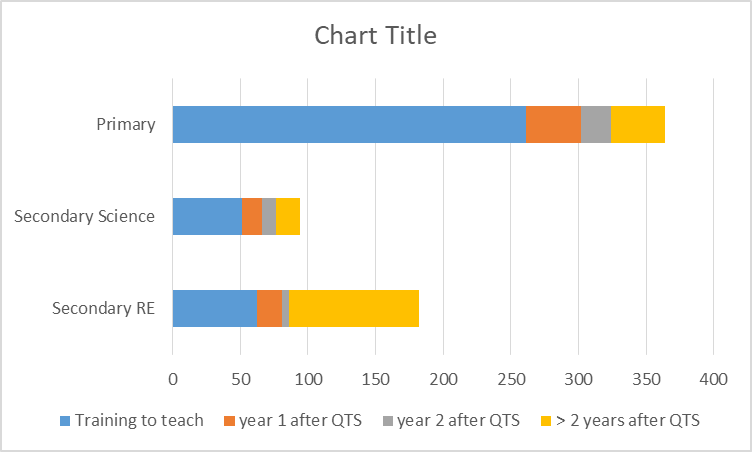 Purpose of RE on school curriculum
To support the personal development of students

To encourage spiritual development (psychologically, emotionally, aesthetically, culturally)

To provide values education which combats discrimination

To develop skills of questioning, critical education and tools for debate

To educate children in a particular religious/faith life

To acquire knowledge about religions and worldviews

To develop flexibility of mind
What SRE topics are beginning teachers teaching/ wanting to teach?
Planned encounters
Pupils raising topics in a lesson
Would like to teach topic as SRE in the future
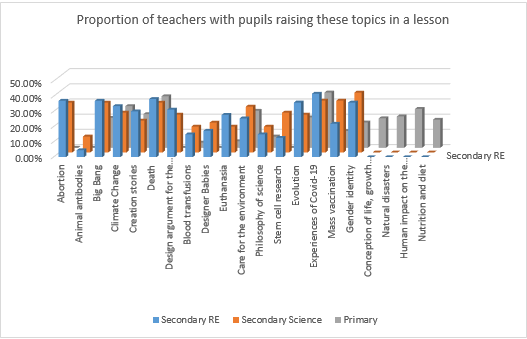 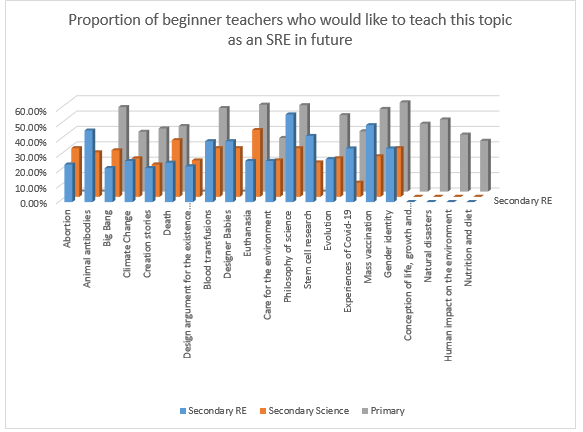 Barriers to teaching of SRE
Facilitators to the teaching of SRE
Confidence and anxiety in teaching SRE
Perceived relationship between science and RE
Resources built on researchhttps://nicer.org.uk/science-religion-encounters
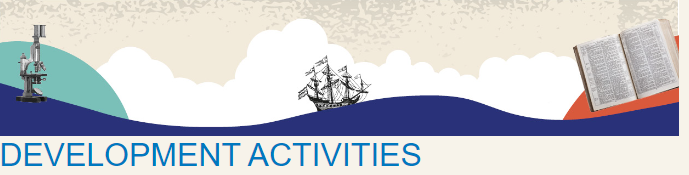 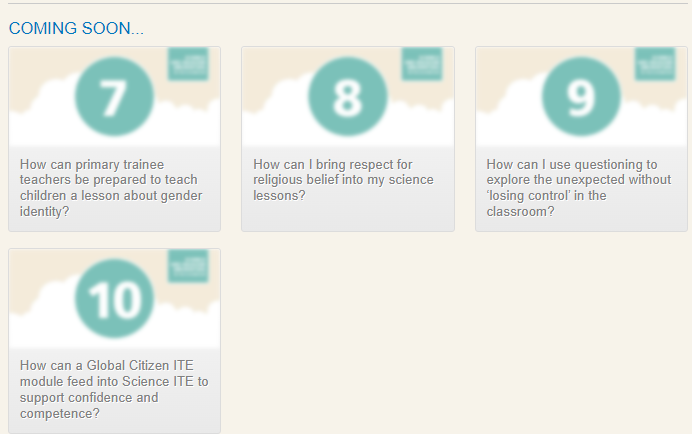 Questions for consideration
How might you use these resources on your ITE programme or with partner schools?
What opportunities do you build into your programme for teacher dialogue across subject boundaries?
How can we best prepare student teachers for challenging professional conversations around curriculum?
Where would you advise us to go next in disseminating this research/ these resources?
Purpose of science on school curriculum
To use practical experimentation to understand how scientific knowledge is formed
To understand that the nature of science is concerned with observation and interpretations of the natural world
To teach children the facts and knowledge needed to make sense of the natural world
To stimulate/nurture children's curiosity and capacity to raise questions
To prepare children to think logically and analytically to solve a range of problems
To enable children's understanding of the concepts, principles and laws of science
To raise children's awareness of the moral and ethical implications of the choices humans make
To appreciate the benefits and limitations of science and its application to scientific and technological developments
To equip children with the essential skills they need to succeed in school and beyond
To develop positive scientific attitudes and values, such as cooperation, respect for evidence, concern for life and preservation of the environment
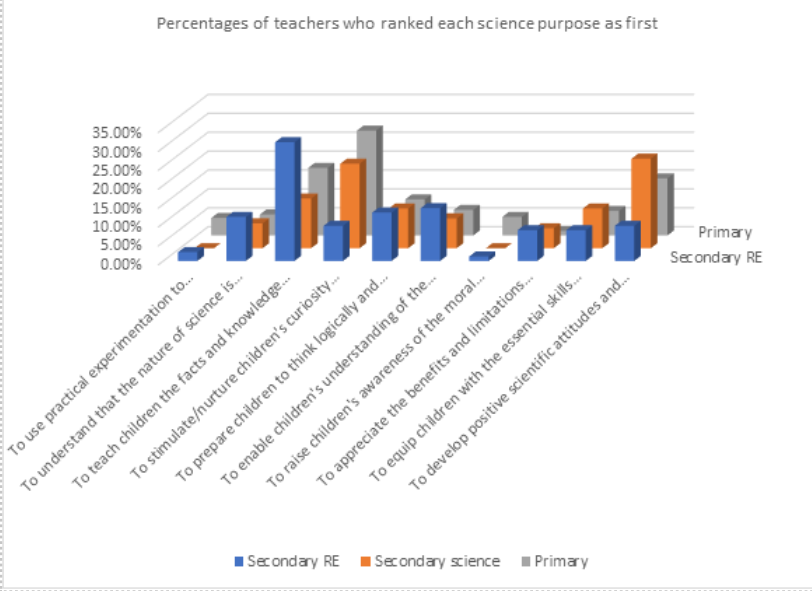 https://nicer.org.uk/science-religion-encounters/development-activities